A fast path for building data assets from DITA
François violette – November 4, 2018 – DITA-OT-DAY
Company overview
Data Integration, Data Quality, Big Data, Cloud, APIs
Free Products
Data Streams Free Edition
Talend Open Studio
Talend Cloud (Free Trial)

Last 2 years:
600 to 1000 employees
10 to 20 Tech Writers
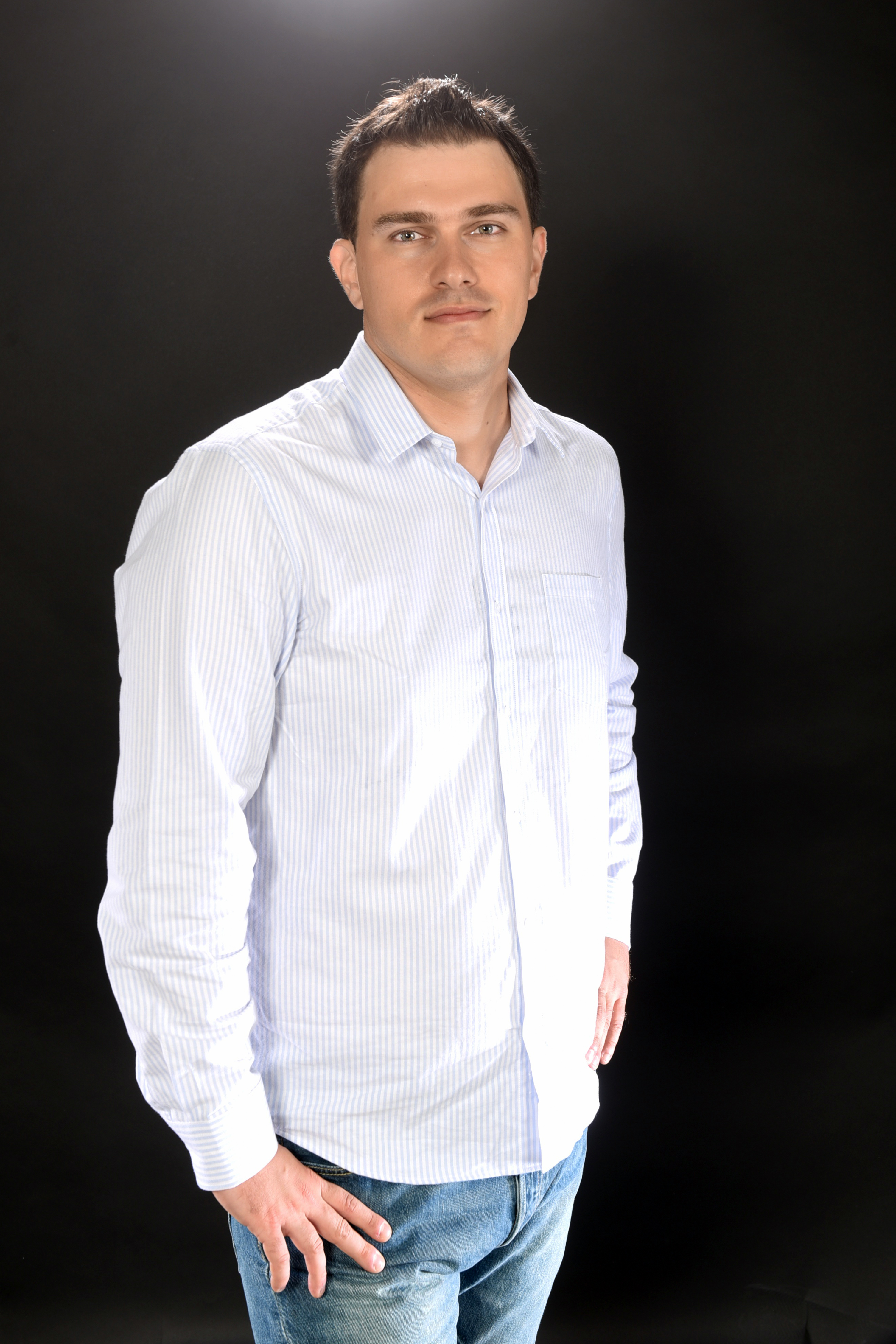 Information Architect, formerly Tech Doc Manager in Tax and Private Equity

Supporting a distributed team of tech writers in Paris, Nantes, and Beijing

Content Engineering, DITA, Semantics
francoisviolette
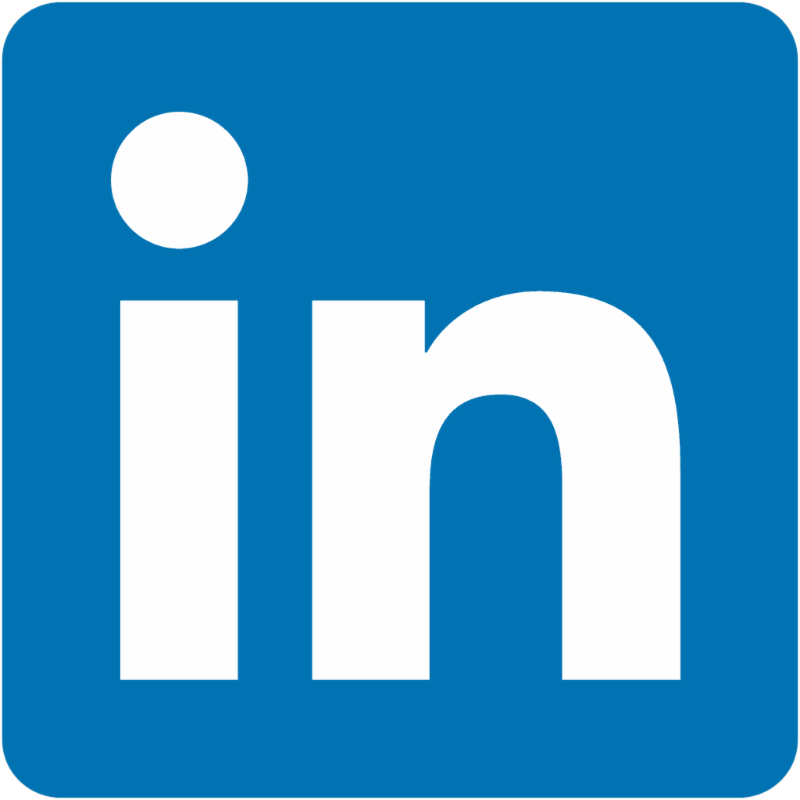 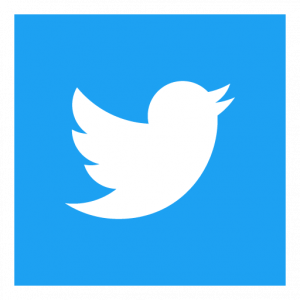 @fr_violette
fr_violette
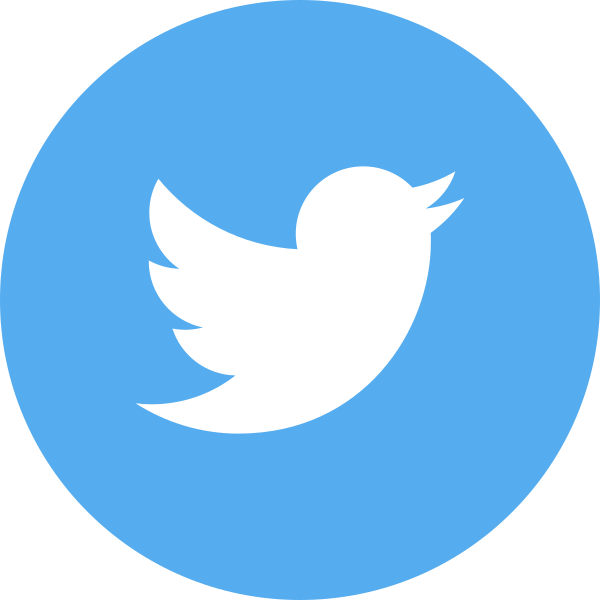 francoisviolette
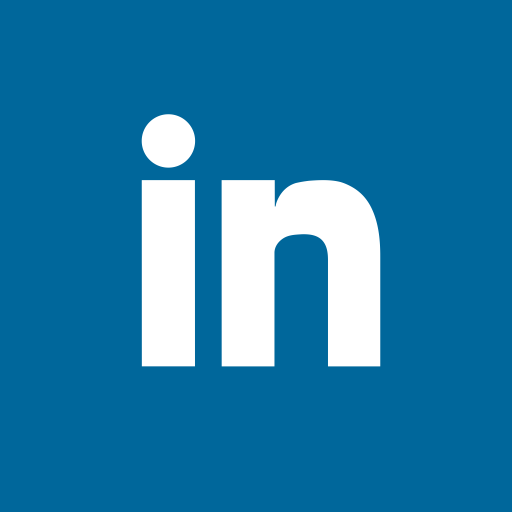 Context & REquirements
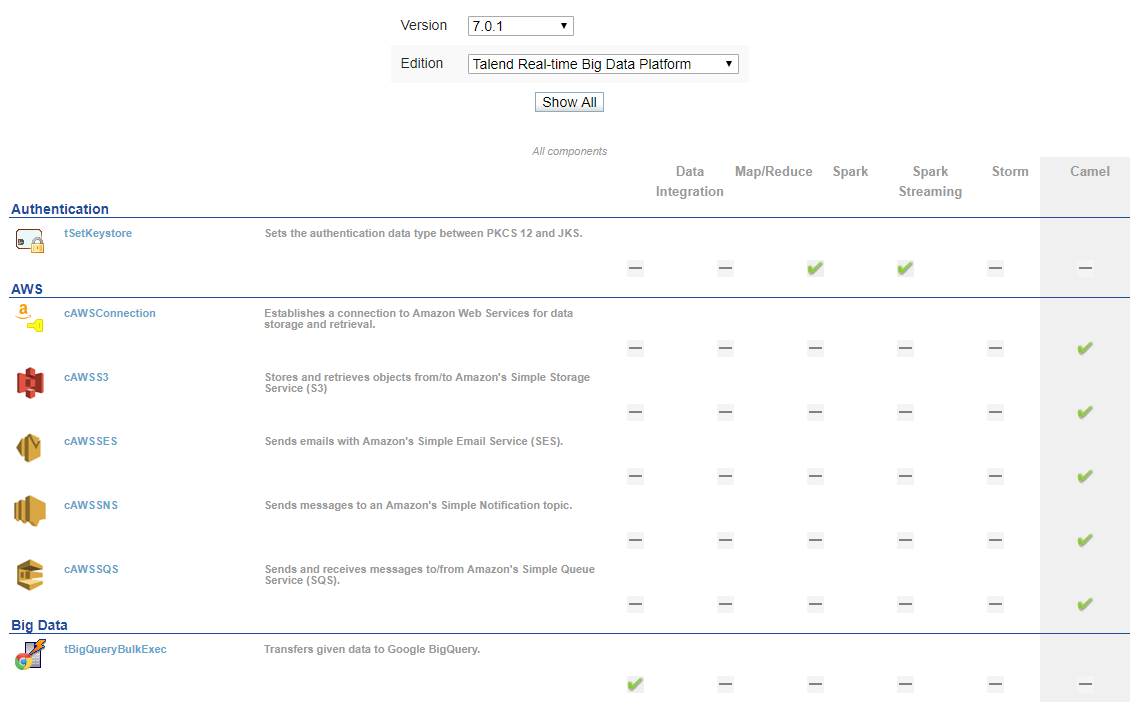 Feed a MySQL database with recordsabout connector features
Feature matrix for:

Pre Sales
Project Managers
Support
Prospects
How it used to be
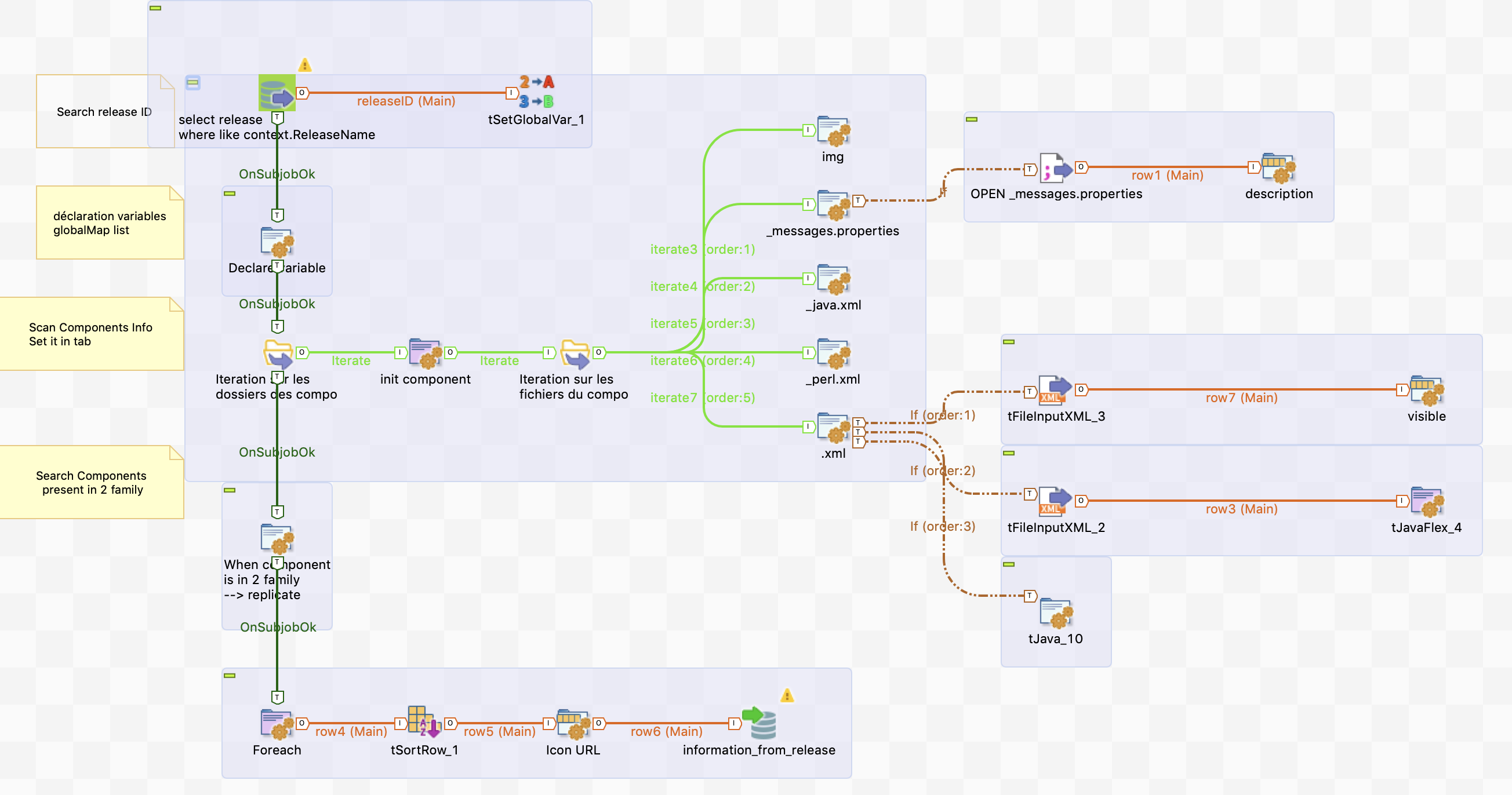 DITA to data
Number of connectors
                          1149
                   Number of possible records for each connector
                          39 = Connector (1) * Families (1 to 3) * Editions (1 to 13)		       A record checks up to 5 features


                       facts
1 DITA Map per connector
Each DITA MAP = 1 concept container topic + 1 reference topic per feature
Families are found in each reference topic (keyword/@keyref)
Editions are found in map metadata (prodname/data/@conref)
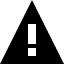 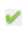 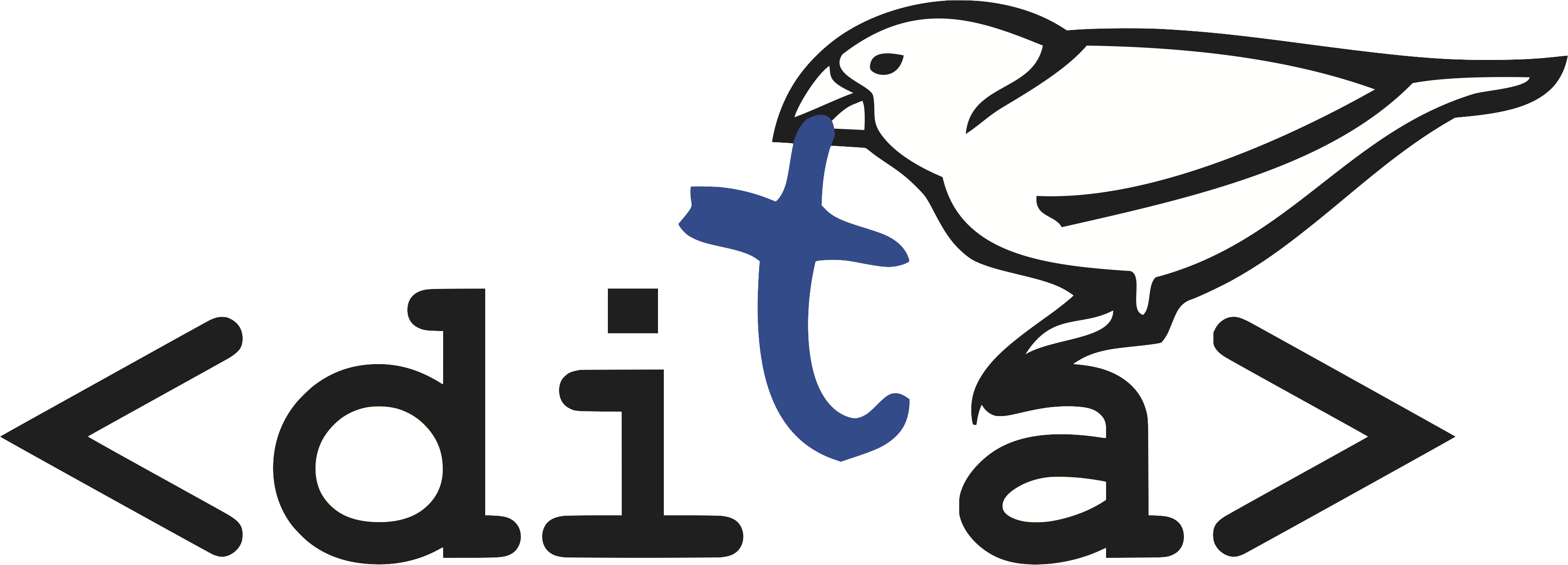 Normalizing dita
DITAMAP
NormalizedDITAMAP
<title>tFileInputDelimited</title><topicmeta>	<prodname>		<data conref="meta/edition1"/>
		<data conref="meta/edition2"/>	</prodname></topicmeta>
<title>tfileInputDelimited</title>
<topicmeta>	<prodname>		<data>Talend Big Data</data>
		<data>Talend Data Fabric</data>	</prodname></topicmeta>
Concept
<shortdesc>…</shortdesc>
<shortdesc>…</shortdesc>
Concept
<keyword keyref="family1">File</keyword><keyword keyref="family2">XML</ keyword>
Reference
Reference
<keyword keyref= "family1"/><keyword keyref= "family2"/>
Reference
Reference
<keyword keyref="family3">MR</keyword>
<keyword keyref= "family3"/>
Reference
Reference
<keyword keyref= "family2">XML</keyword>
<keyword keyref= "family2"/>
Mapping data
CONNECTOR
	//title	//topicref[@type = 'concept']/topicmeta/shortdesc
EDITIONS 
	//prodname/data
FEATURES
	doc-available($reference_props || '_prop-standard.dita') * features
FAMILIES
	distinct-values(document(//topicref/@href)//keyword[@keyref]/text())
Generating sql
<xsl:for-each select=" collection('target/' || $version || '/connectors/en       ?select=dm-*_properties.ditamap;recurse=yes')">
        <xsl:for-each-group select="$features"  group-by="$families">
          <xsl:for-each select="current-grouping-key()">
            <xsl:for-each select="$editions">
              <xsl:value-of select="number(current-group() = $feature_X)/>
              <xsl:value-of select="number(current-group() = $feature_Y)/>
              <xsl:value-of select="number(current-group() = $feature_Z)/>              …
             </xsl:for-each>
           </xsl:for-each>
        </xsl:for-each-group>
      </xsl:for-each>
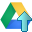 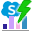 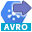 1149 connectors
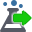 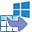 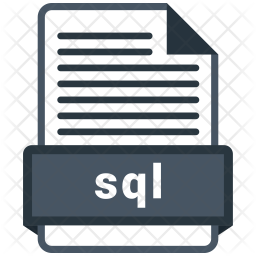 13787 distinct records
Quick wins
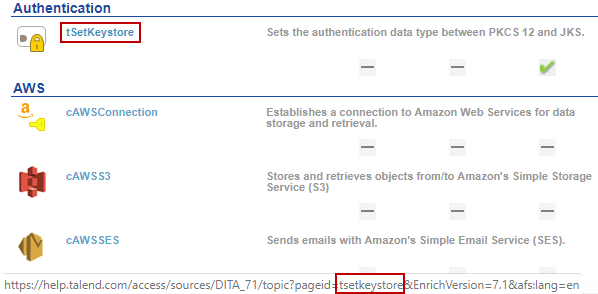 "This page should be in thedocs in the first place!"
=> Provide link to Help Portal (XSL) 



"Which connectors are releasedfor the first time?"=> Add a "NEW" flag (SQL)
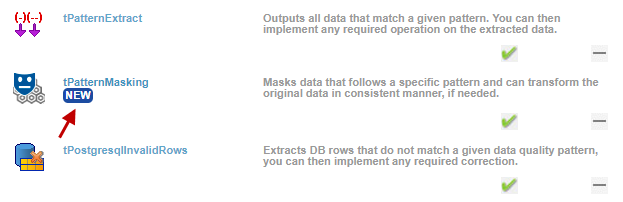 LOCAL Setup
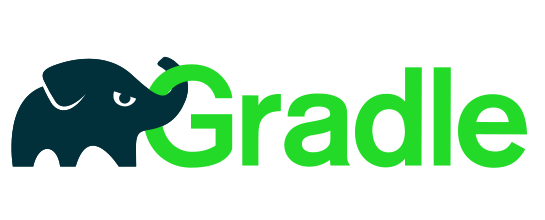 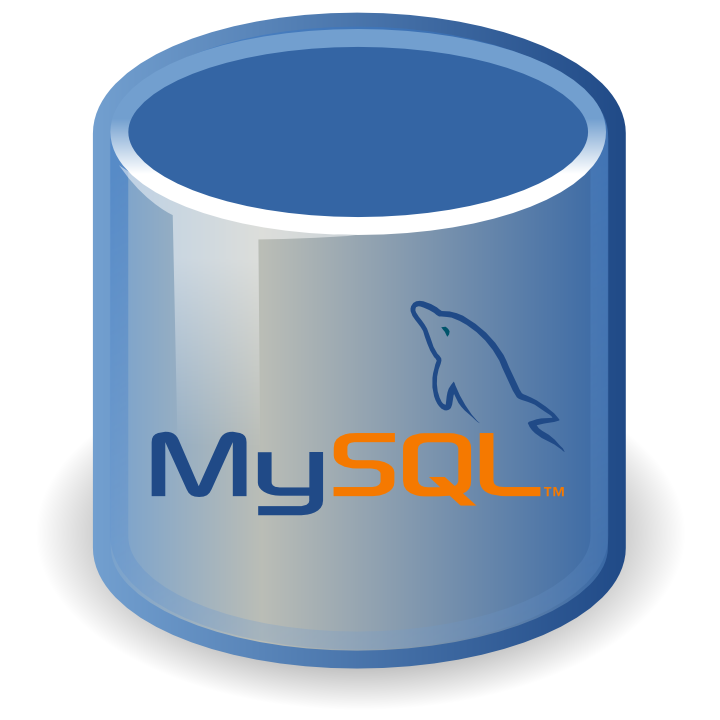 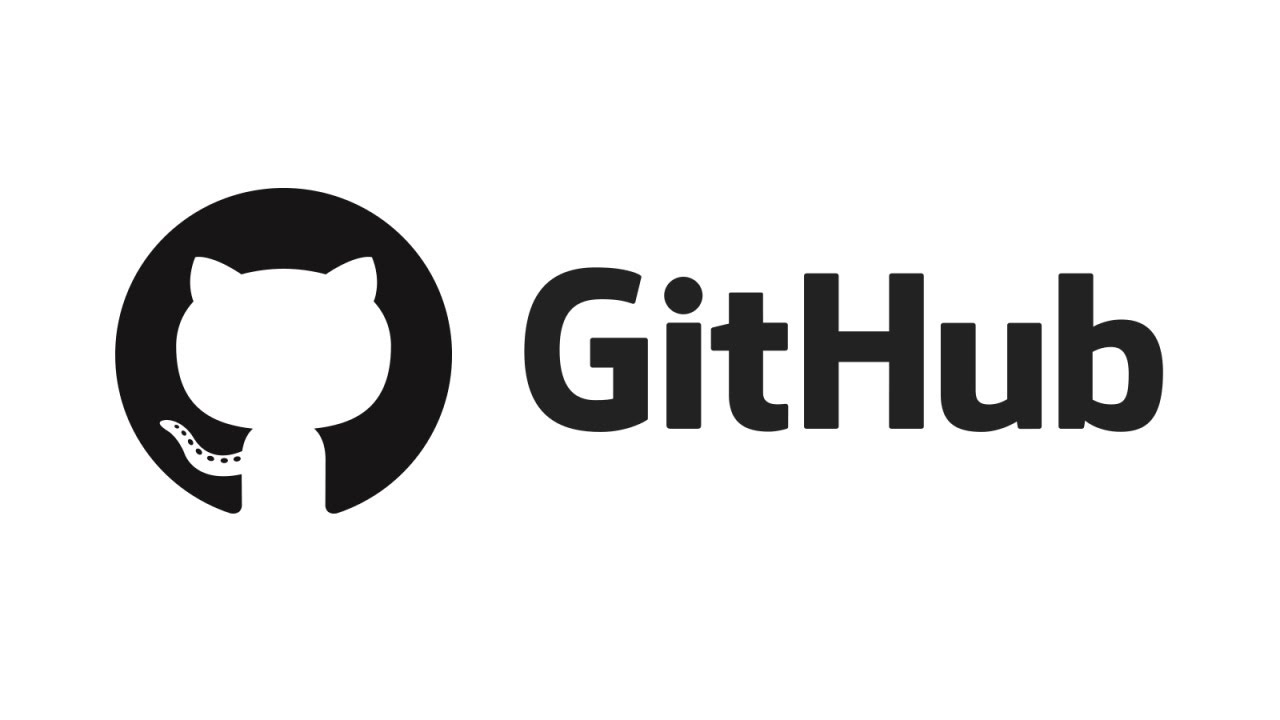 ./gradlew --rerun-tasks
Download task
Groovy (JDBC)
NormalizedDITA
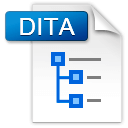 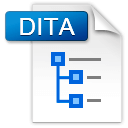 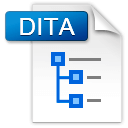 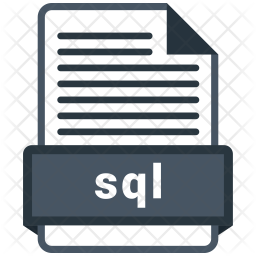 saxon-gradle
dita-ot-gradle
DITA-OT
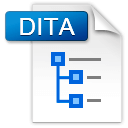 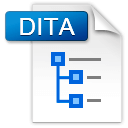 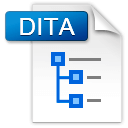 Input maps
SQLstatements
operations setup
IT
Web Dev
Test SQL script
Revamp frontend design (please!)
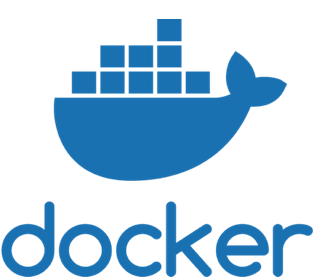 gradle/<version>
gradle/<version>
mysql:<version>
mysql:<version>
php:<version>
php:<version>
docker-compose up -d
Single Page Application
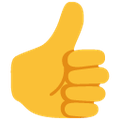 Wrapping up
The first rule of DITA-OT (and DITA) is:you do not talk about it?

DITA-OT APIs are key — Gradle support (Maven?), Docker images, plugin registry

Be creative to promote DITA… using the OT!
Thank you
https://www.talendforge.org/components/index.php
Check out Talend Help Center at https://help.talend.com
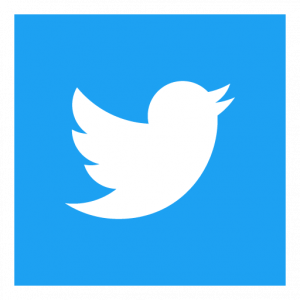 @fr_violette
francoisviolette
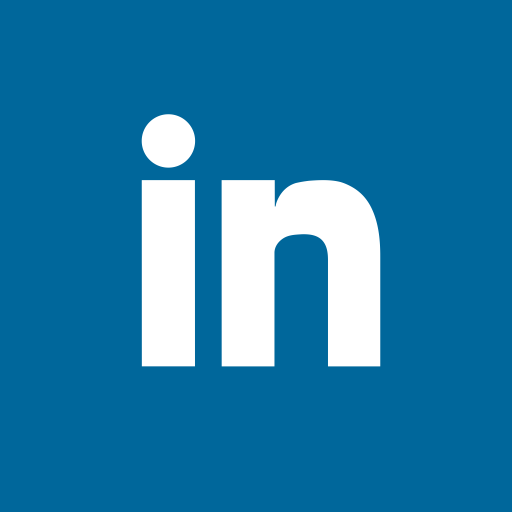